Elementary 3 – Unit 9
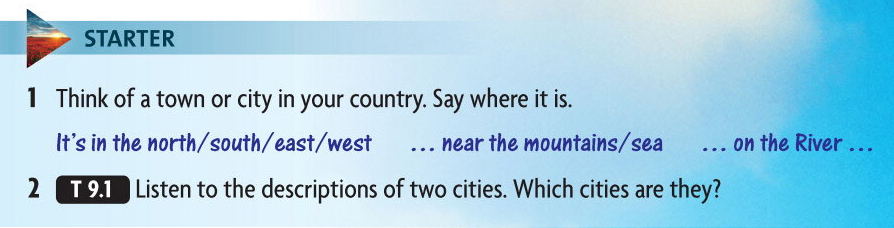 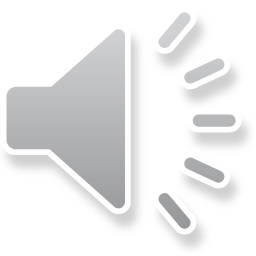 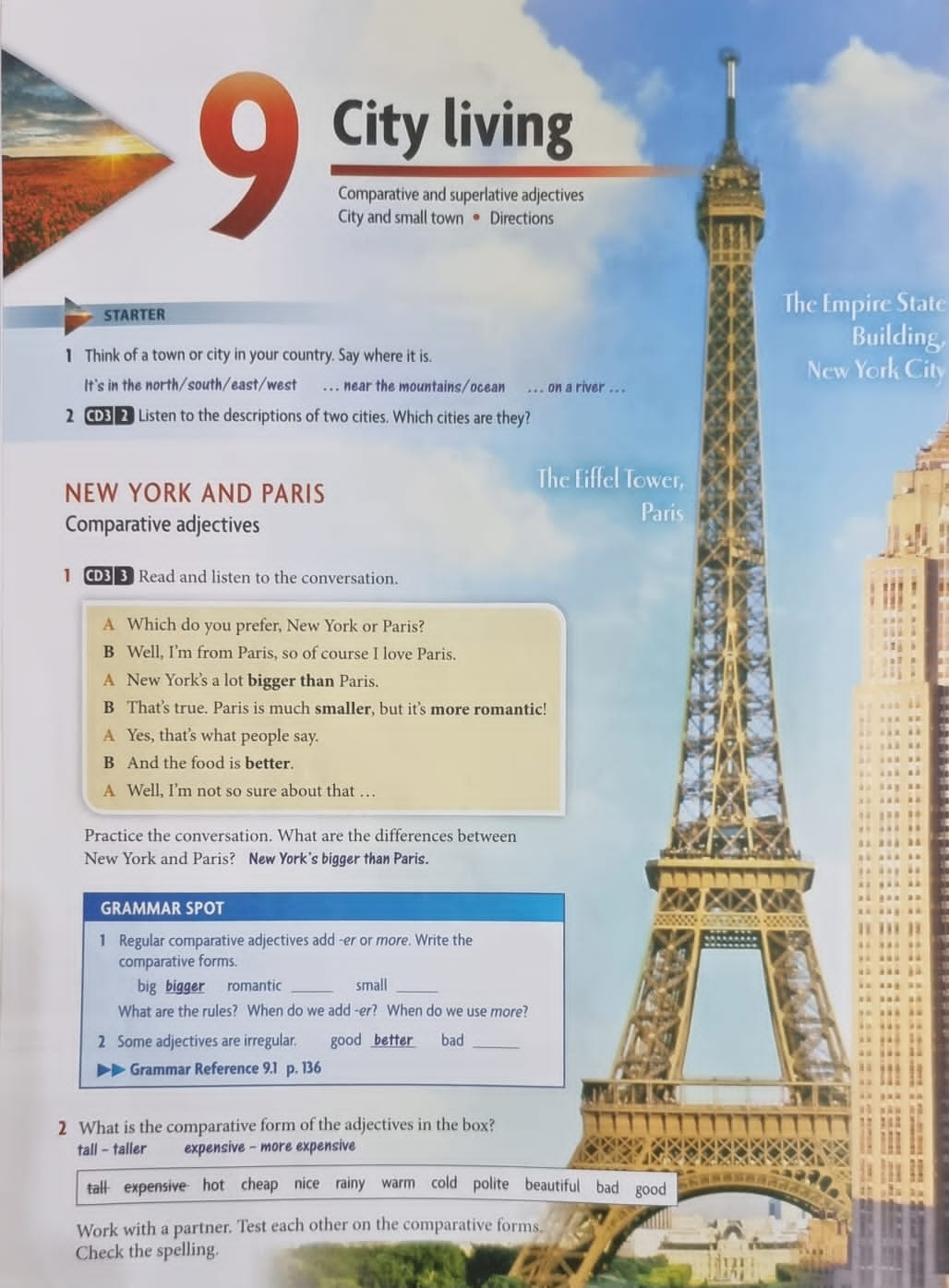 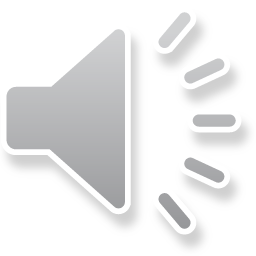 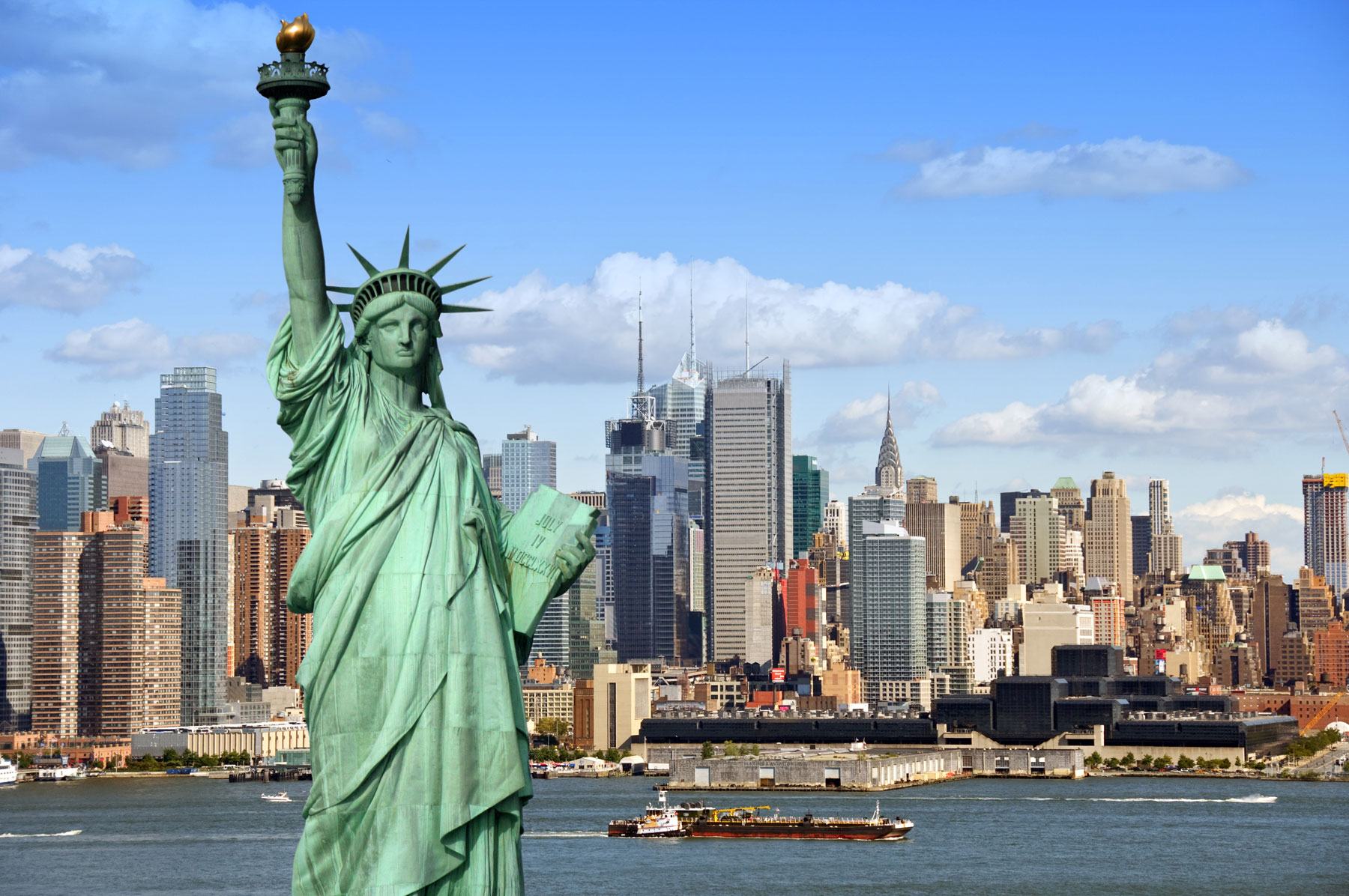 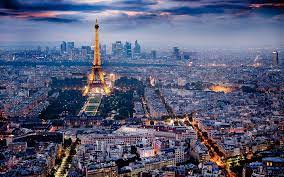 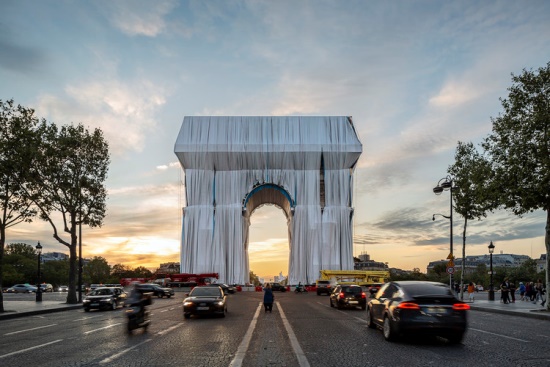 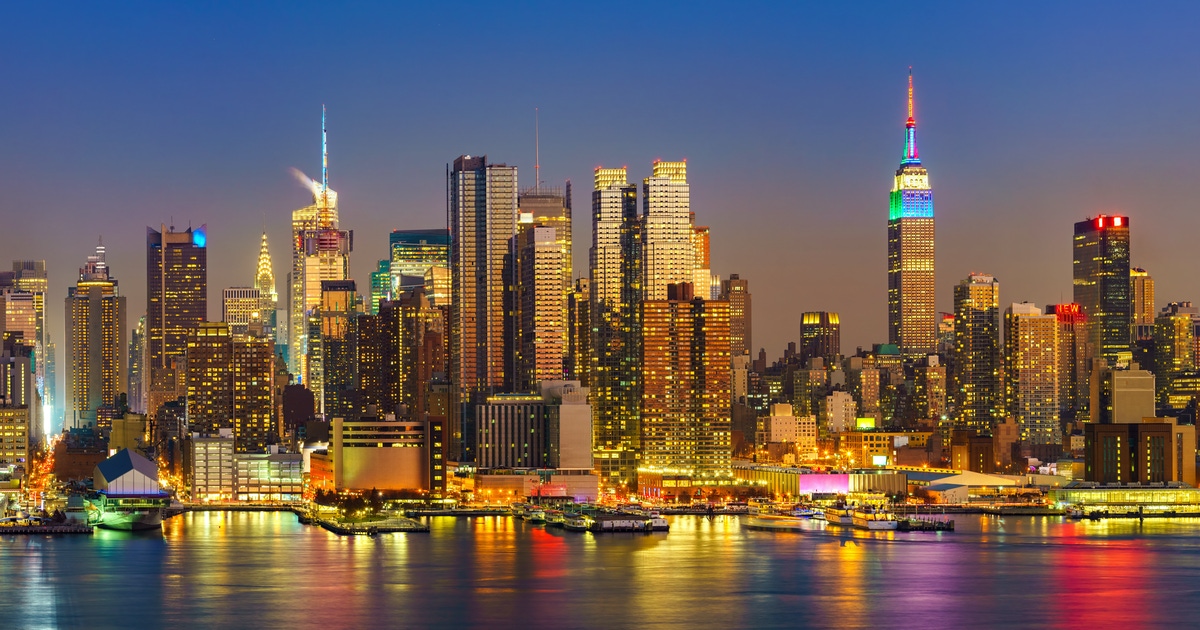 New York is bigger than Paris.
How many cities do we compare? 2 cities
Is New York the same area as Paris? no
Which city is small? Paris
New York is the biggest city.
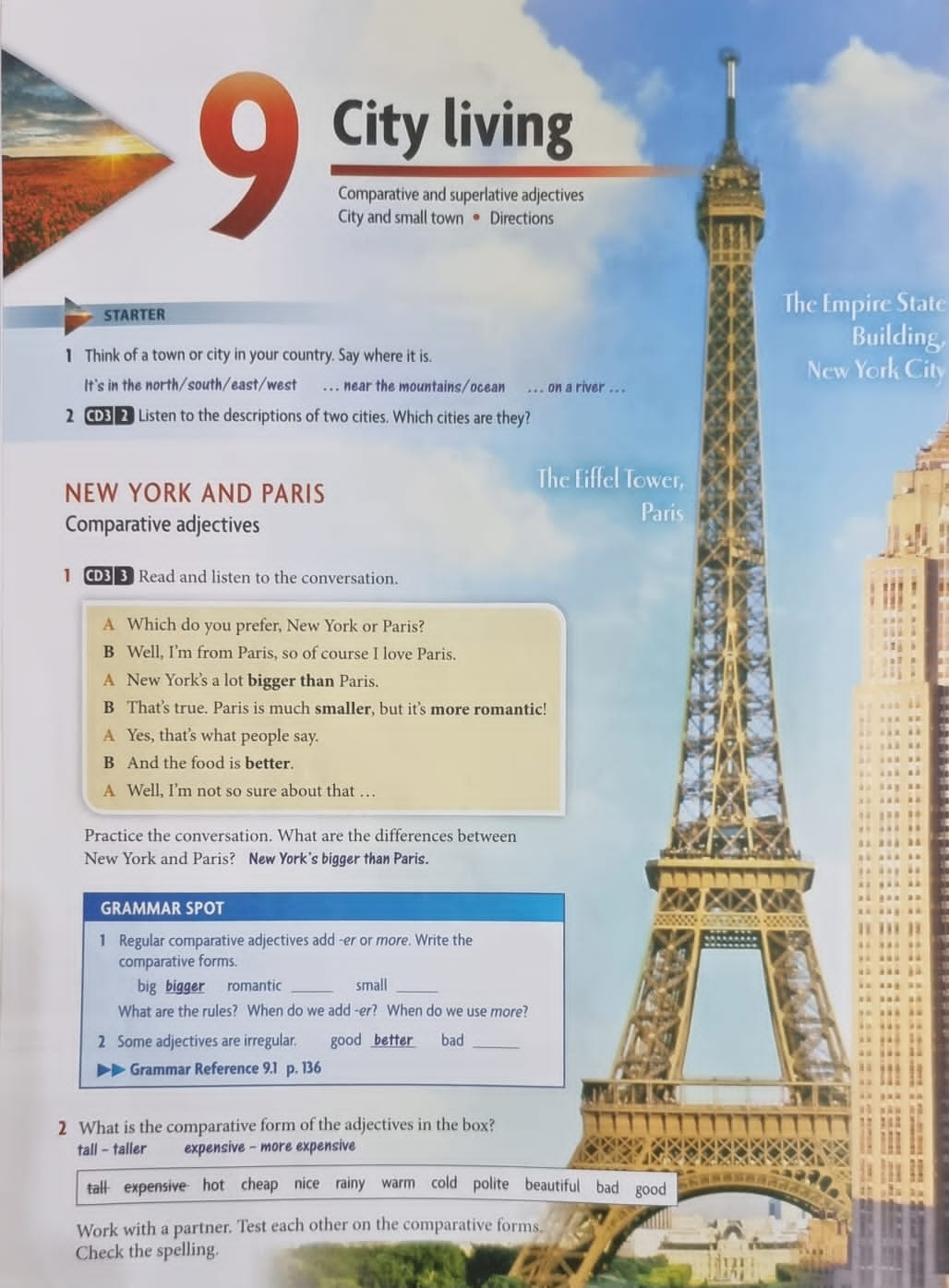 worse
Vowel letters (e i a o u) consonants (b,c,d,f,….z)
New York is bigger than Paris.
Paris is smaller than New York.
Paris is more romantic.(ro/man/tic)  (expensive) 
The food is better.  (bad – worse) 
I think the weather in Paris is nicer than that of New York. 
New York is noisier than Paris. (noisy)
Consonant + vowel + consonant
 b + i + g
Consonant + vowel + (consonant x 2) + er
 b + i + gg + er
Adjective + er + than
More + Long adjective (3 syllables)
Irregular adjective (good)
adjective ends in (e) + r
adjective ends in (y) -- (ier)
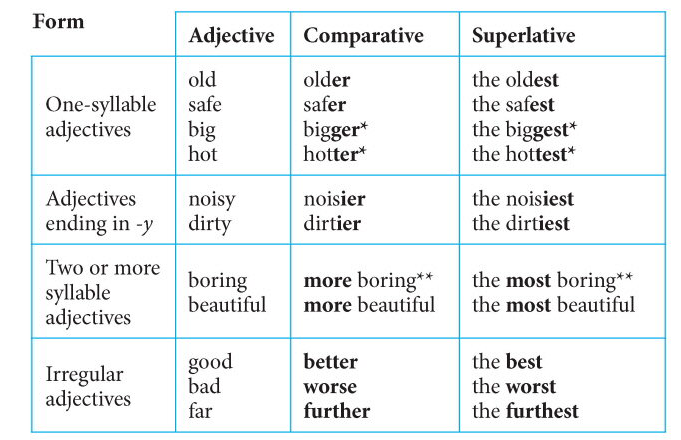 Quiz
https://quizizz.com/join/quiz/5ea498e85f1516001baa4764/start
Challenge each other:
https://quizizz.com/join?gc=664025
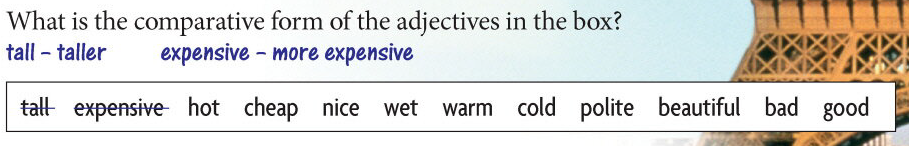 Hotter	  cheaper nice wetter warmer colder more polite more beautiful
Worse better
[Speaker Notes: Answers:

hotter – cheaper – nicer – wetter – warmer – colder – politer -  more beautiful – worse - better]
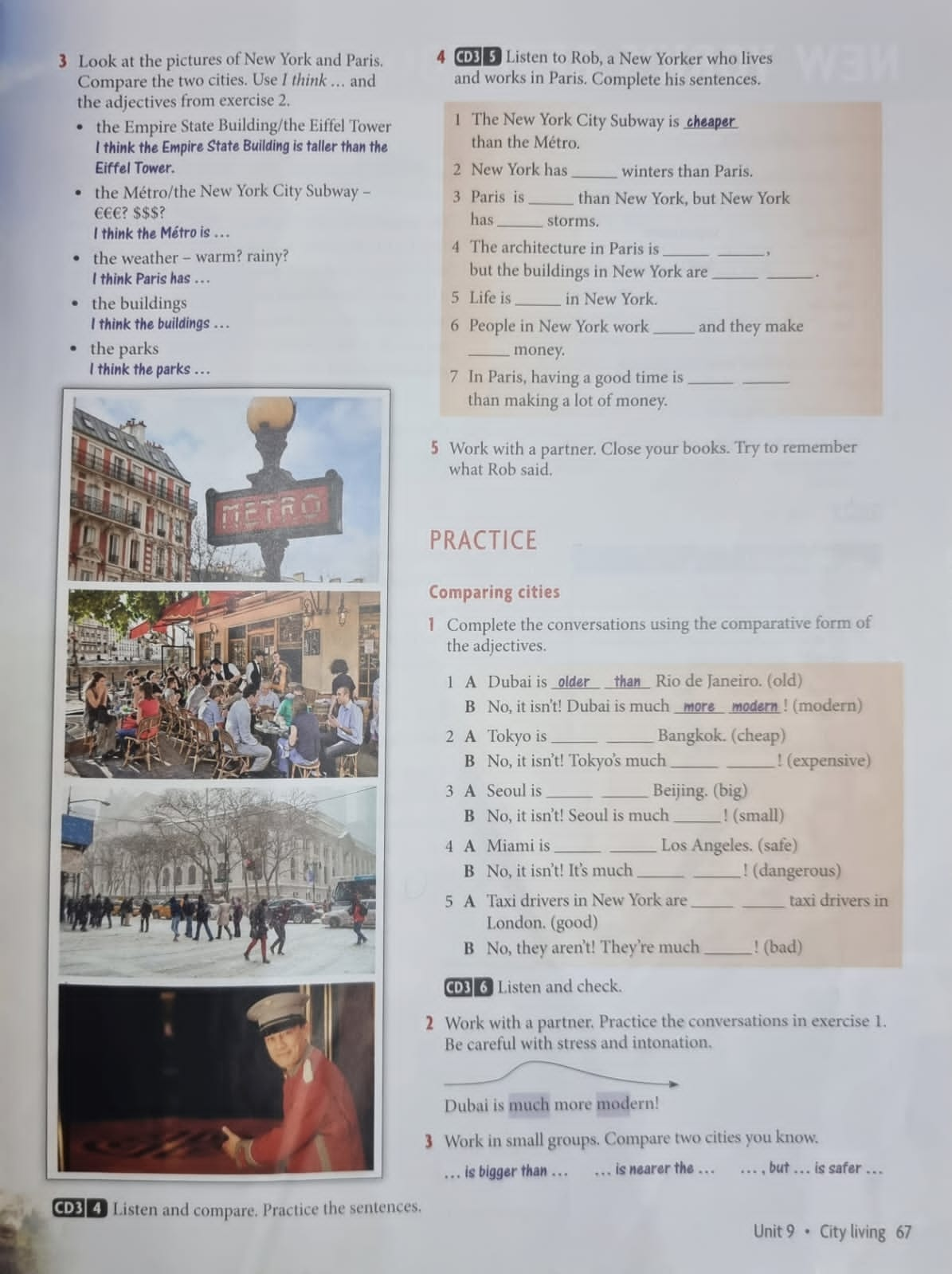 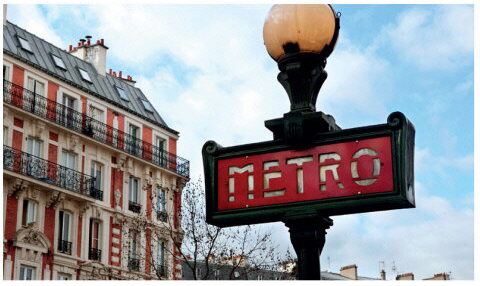 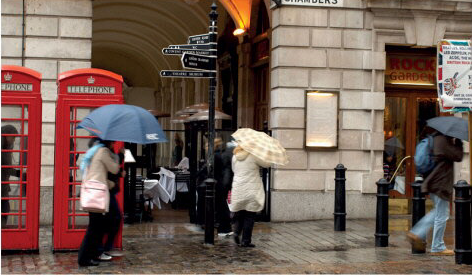 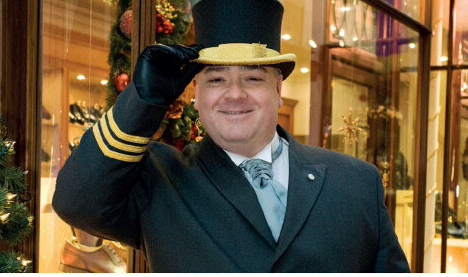 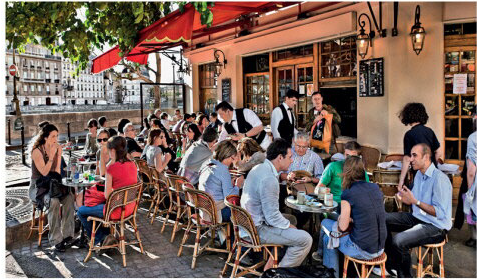 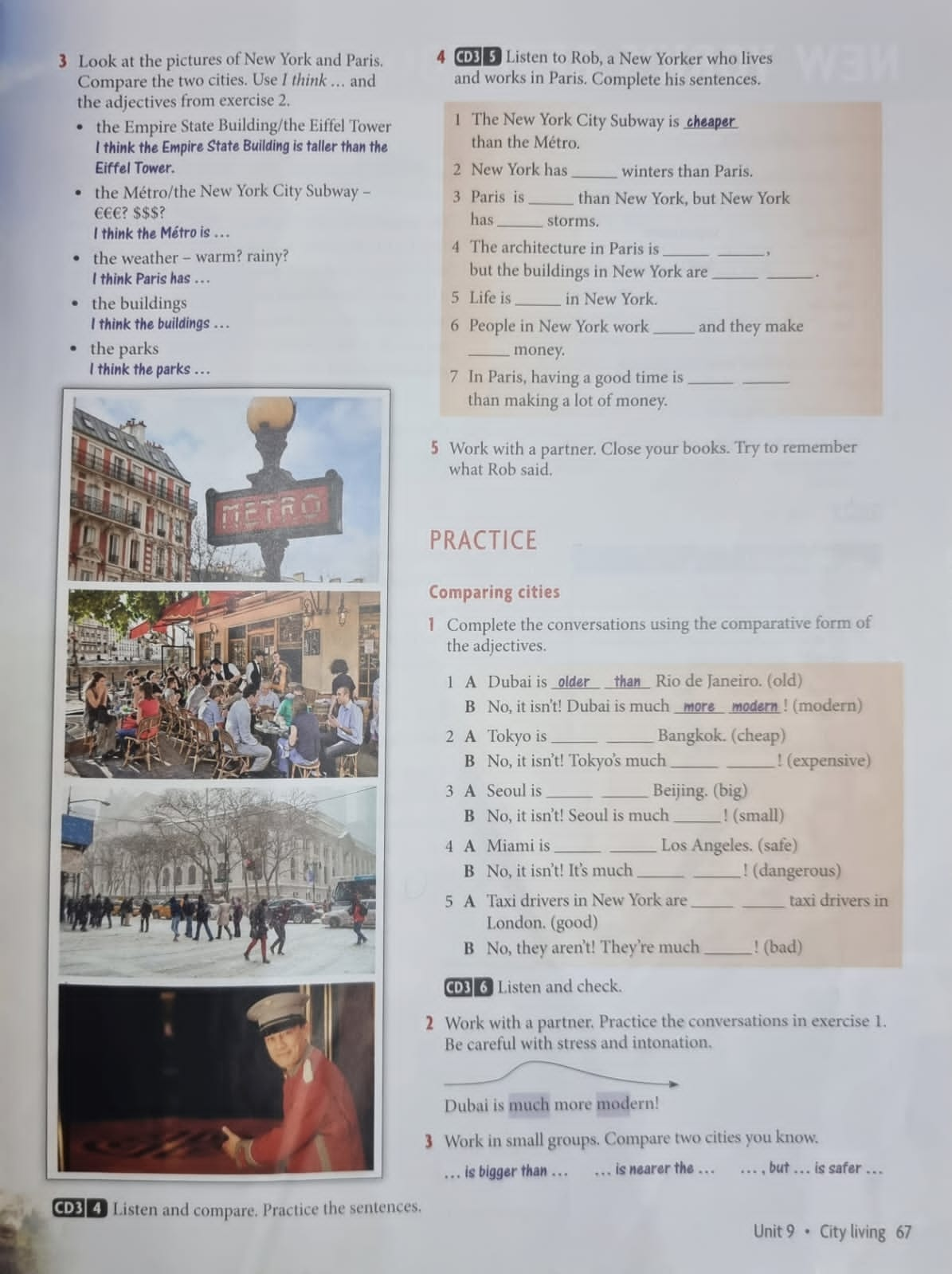 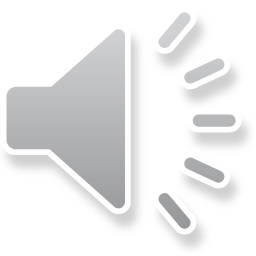 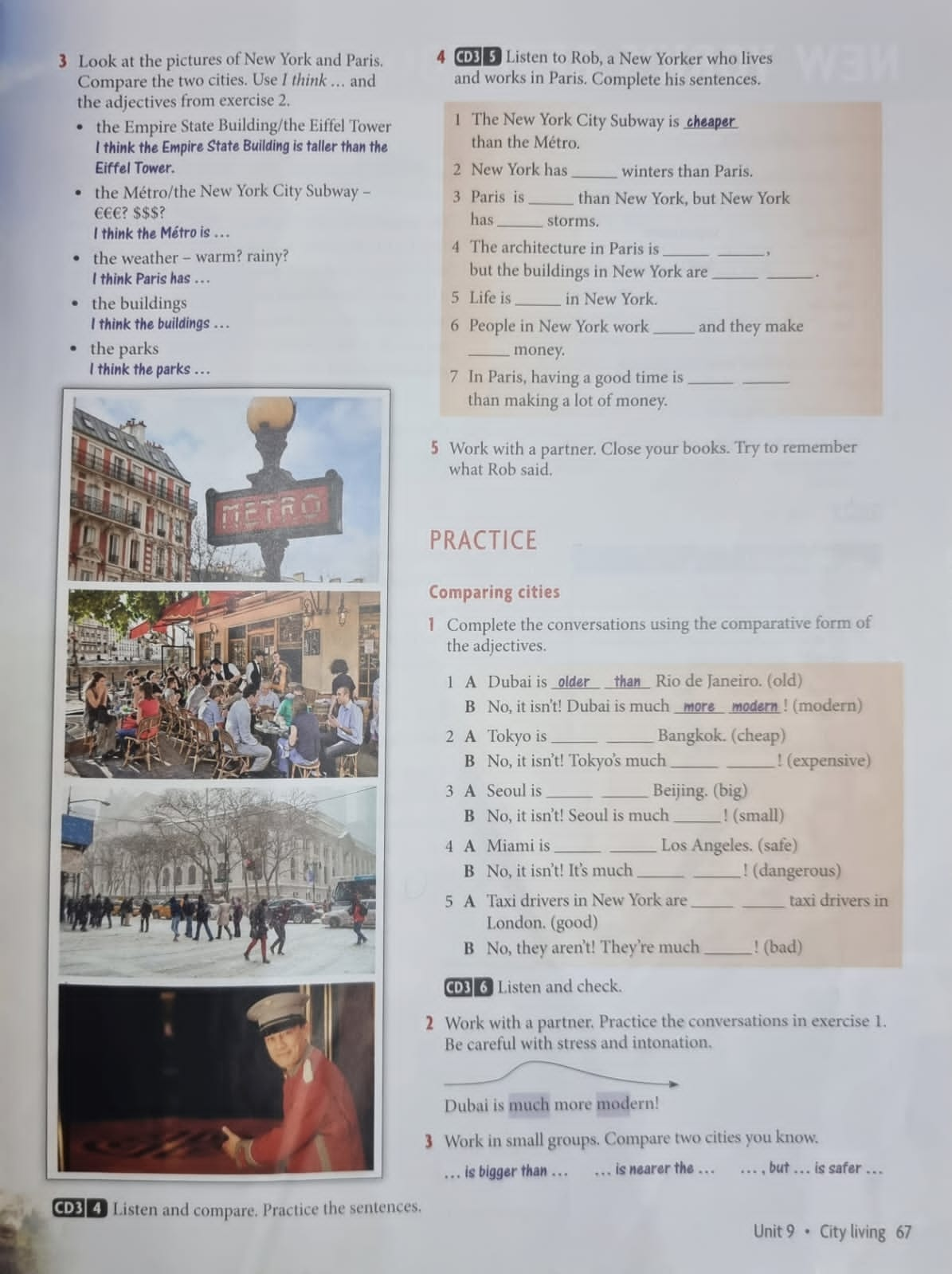 Cheaper than
More expensive
Bigger than
smaller
Safer than
More dangerous
Better than
worse
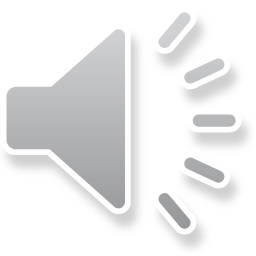 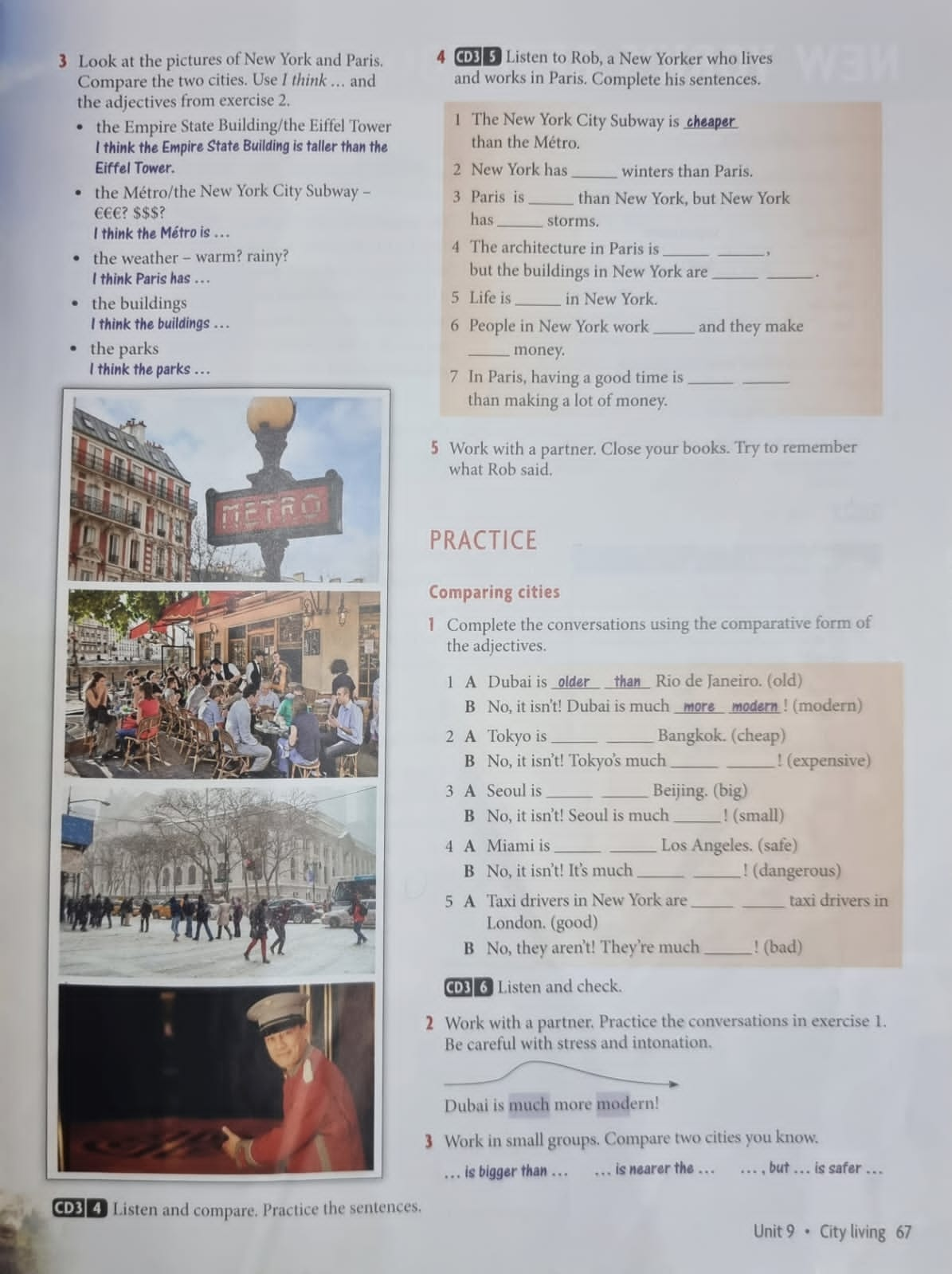 Work in small groups 
Compare two cities you know.
Speak about (the weather, the area, safety, places to visit, people)
ex: Alexandria is smaller than Cairo.
mistakes
Istanbul is more crowded than Alexandria.
Cairo has more traffic jams / congestion than Alex.
Aswan is bigger than Ismailia.
Cairo is more expensive than Minya.
Cairo is hotter than Minya.
Oral quiz
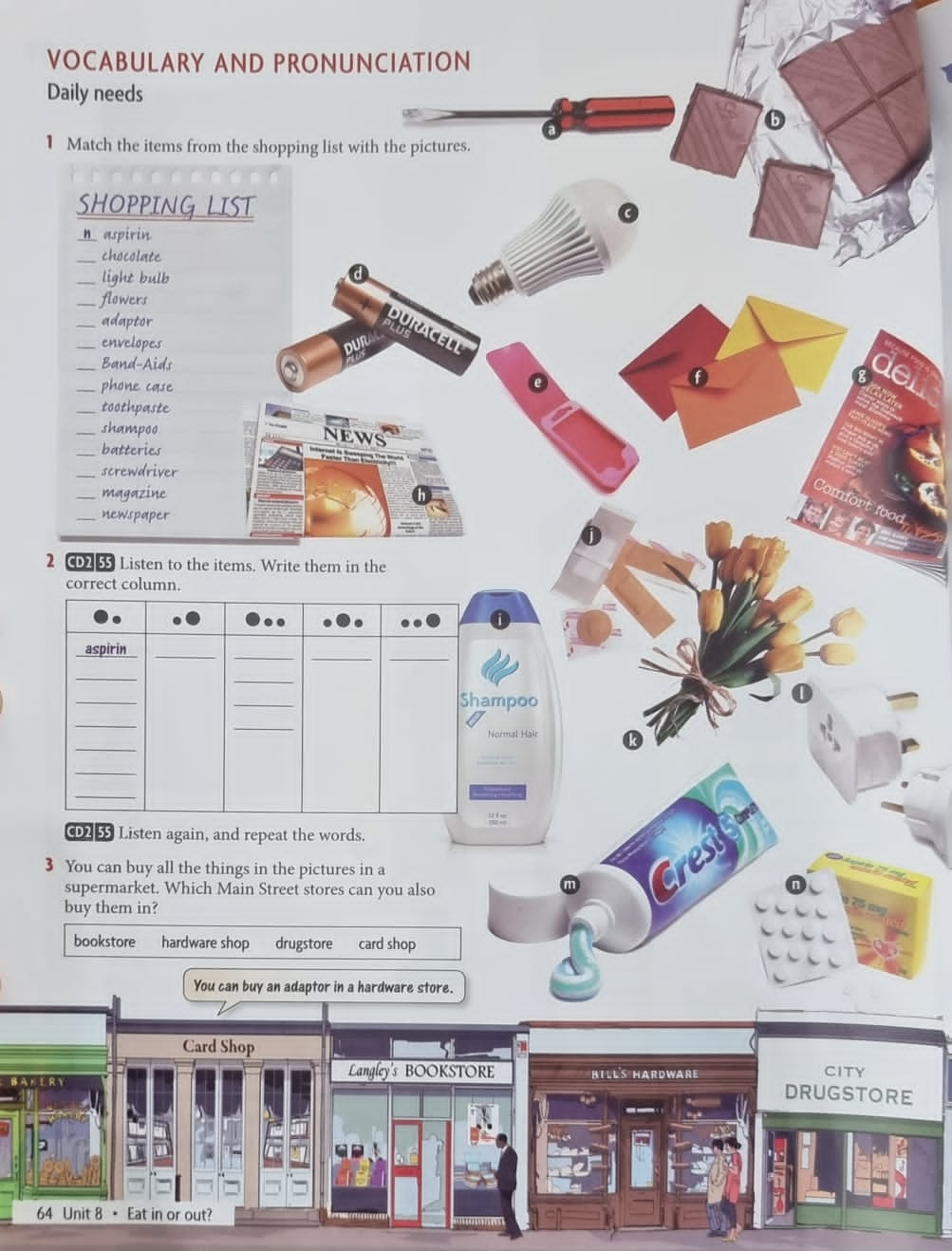 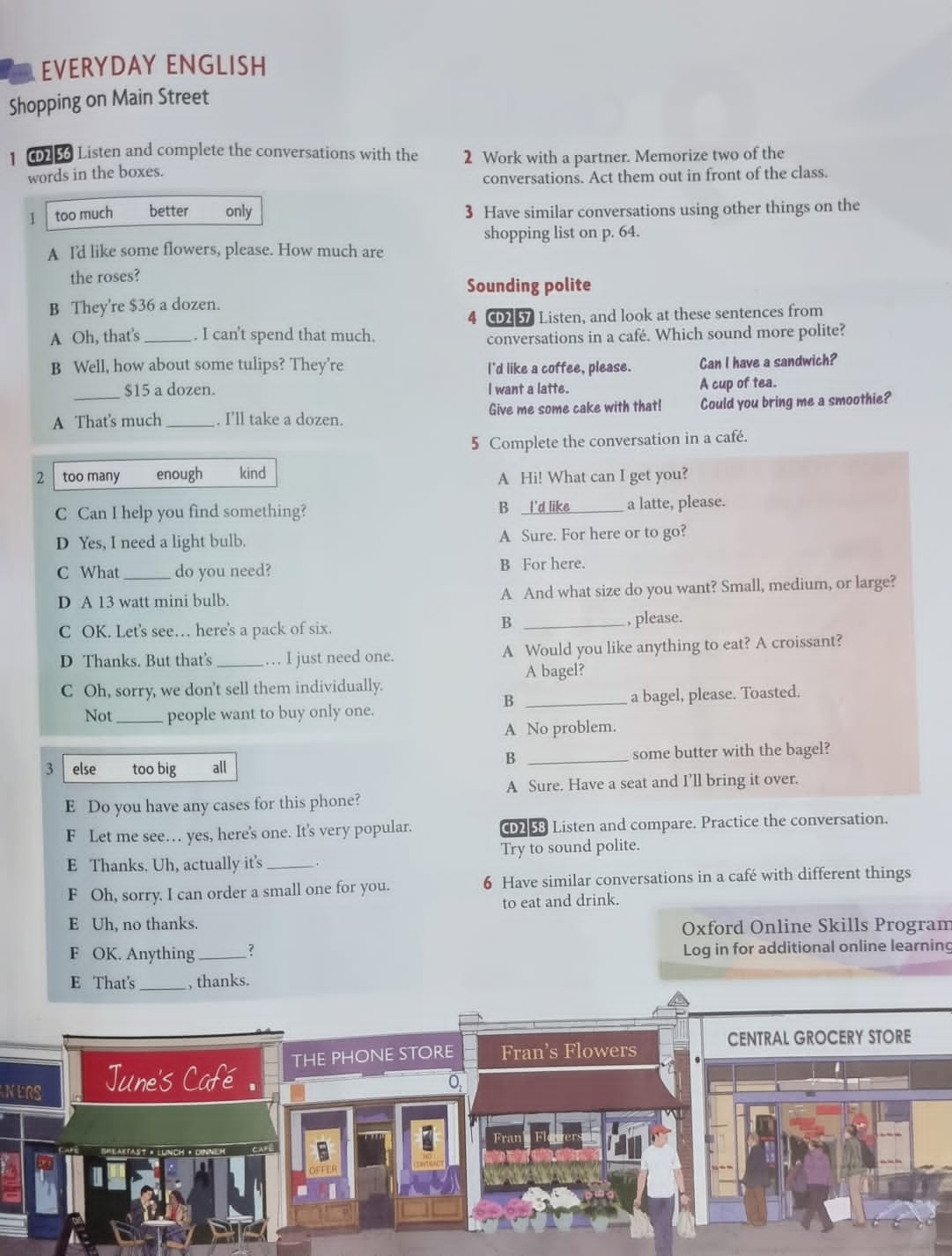